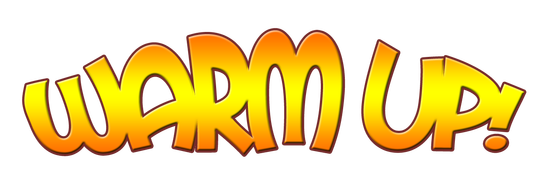 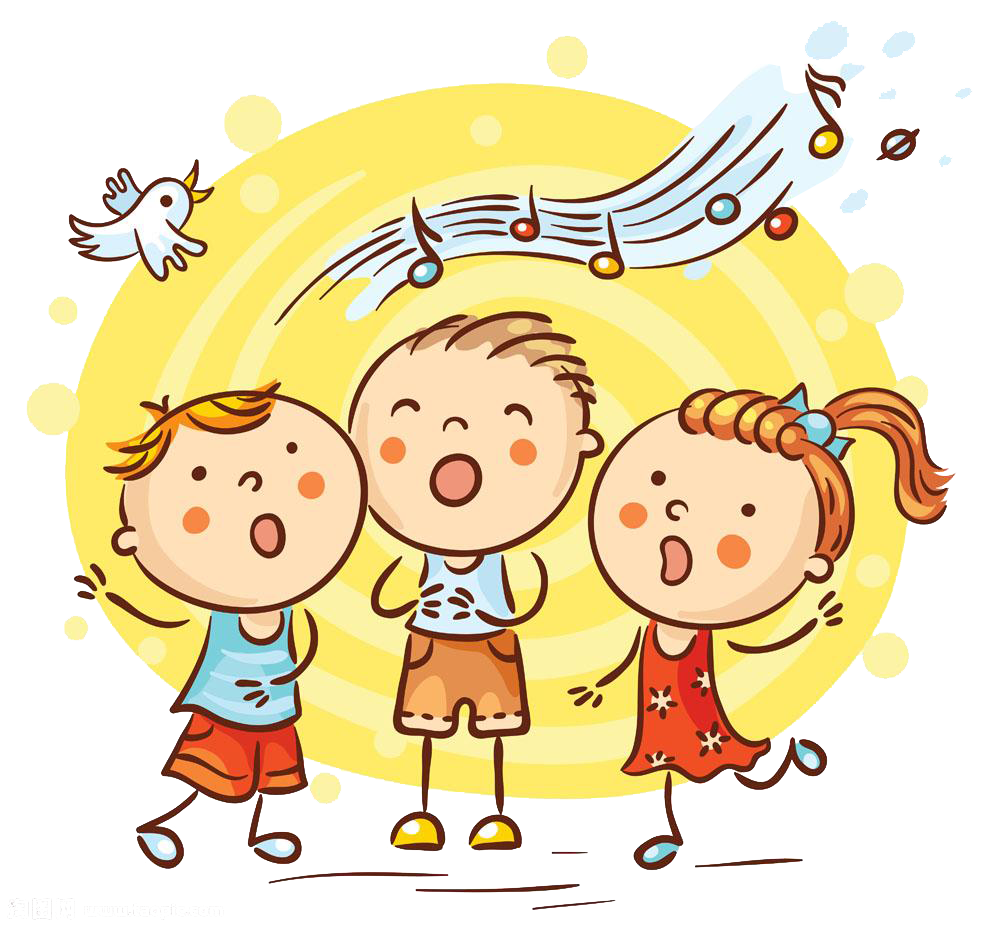 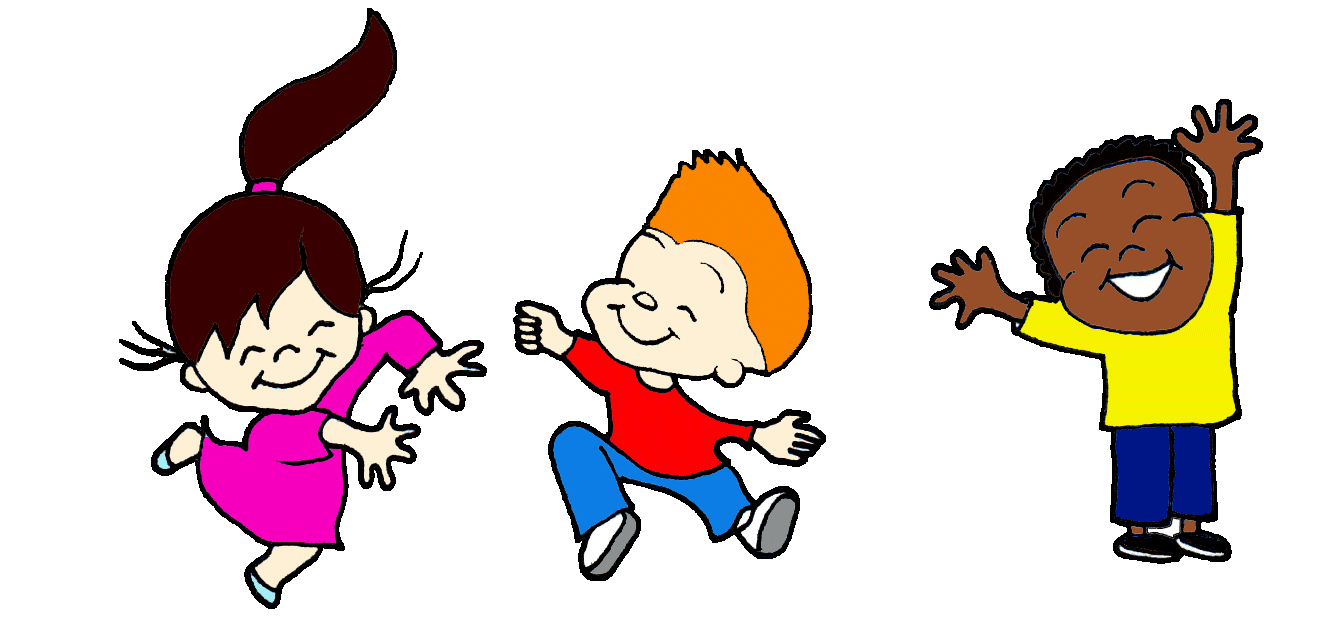 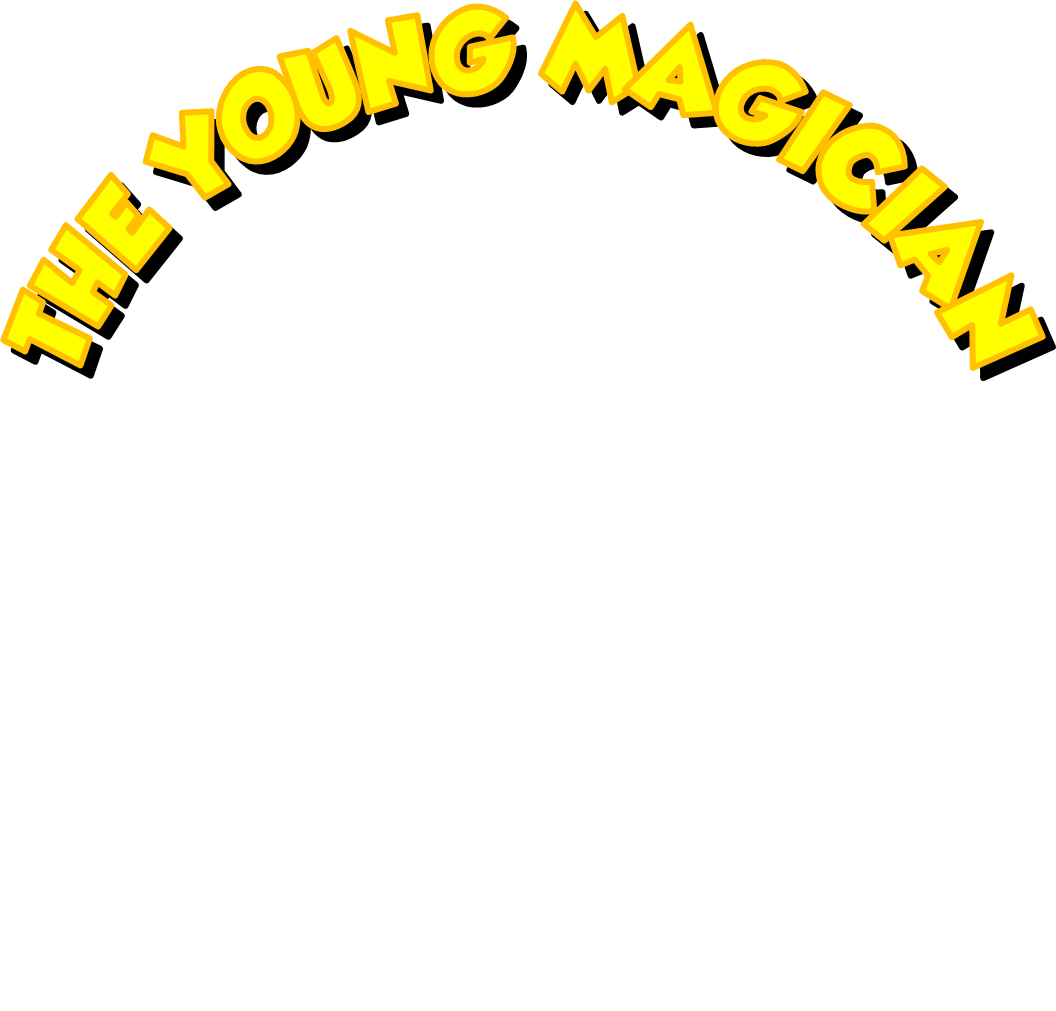 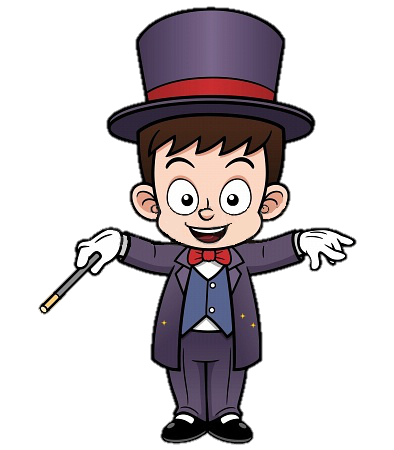 Rule:
Class will be divided into 2 teams. Take turn to play.
The magician will show a thing and you have to answer the question “What shape is it?”
NEXT
Unit 2: Shapes
Lesson 2
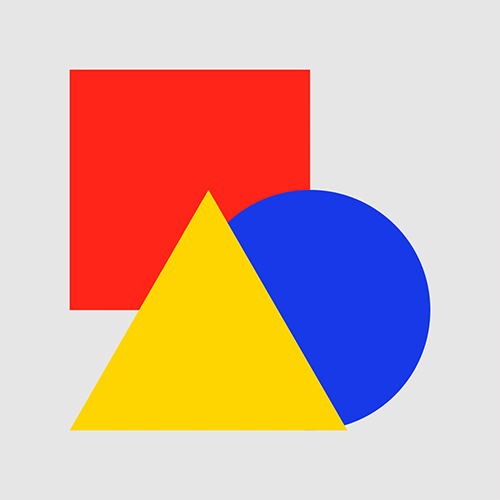 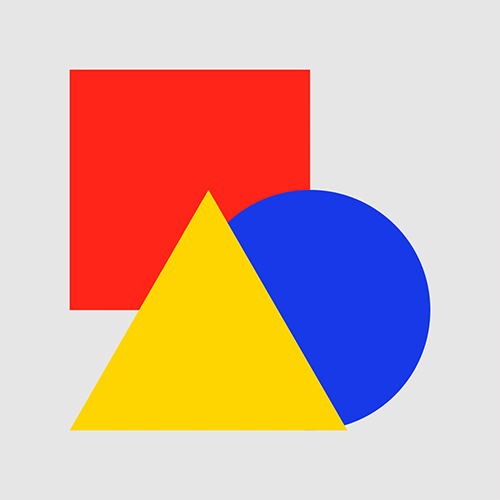 Letter Pp
Introduction:
Letter P makes the sound p
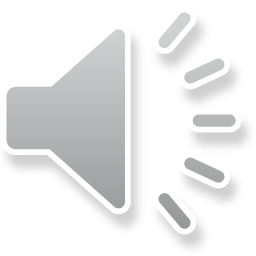 How to write letter Pp?
P
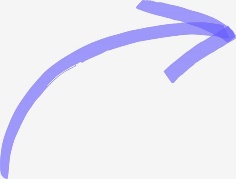 p
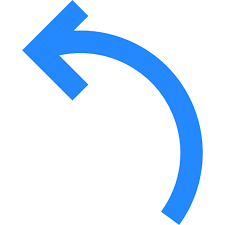 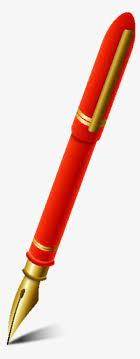 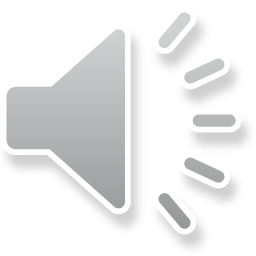 Pp      pen
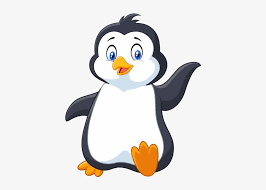 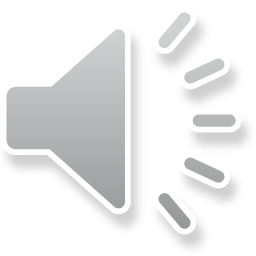 Pp   penguin
Listen and repeat. Write.
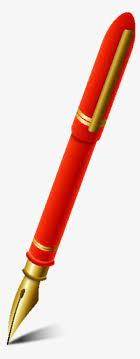 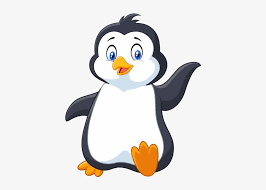 p
p
p  p    __enguin
p  p    __en
Part C
Sing
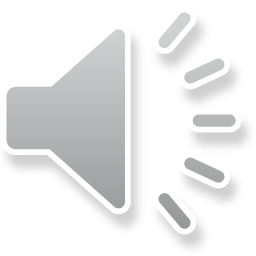 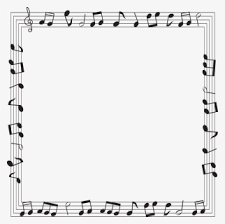 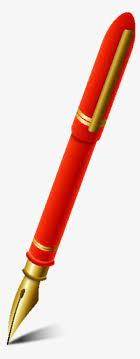 I have a             ,
p, p,            .
I have a           ,
p, p, p.
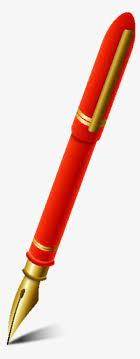 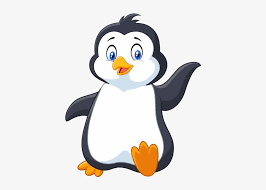 Letter Qq
Introduction:
Letter Q makes the sound q
How to write letter Qq?
Q
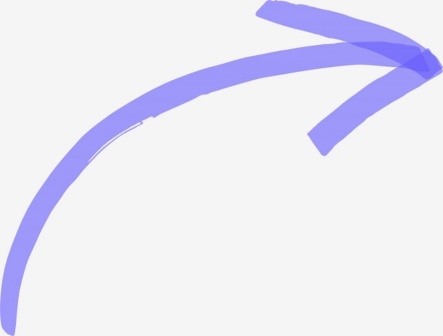 q
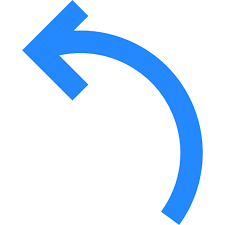 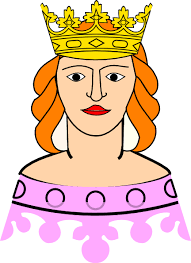 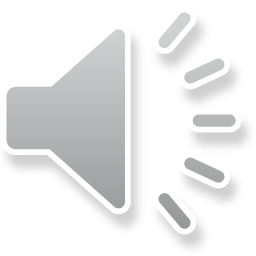 Qq      queen
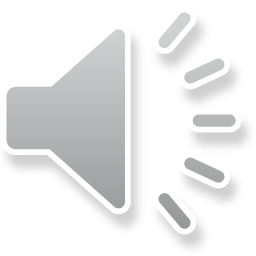 What’s your name?
Qq    question
Listen and repeat. Write.
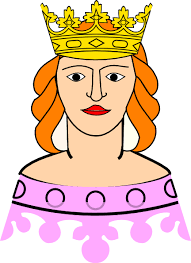 What’s your name?
q
q
q  q    __uestion
q  q    __ueen
Part C
Sing
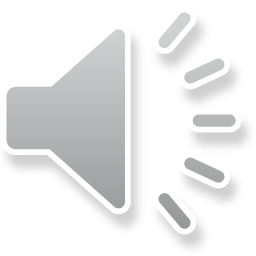 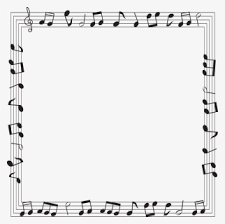 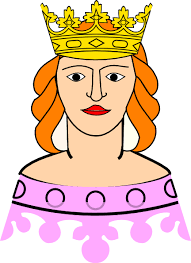 This is a          ,
q, q,        .
This is a          ,
q, q, q.
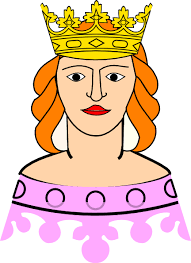 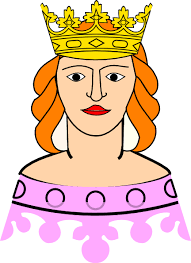 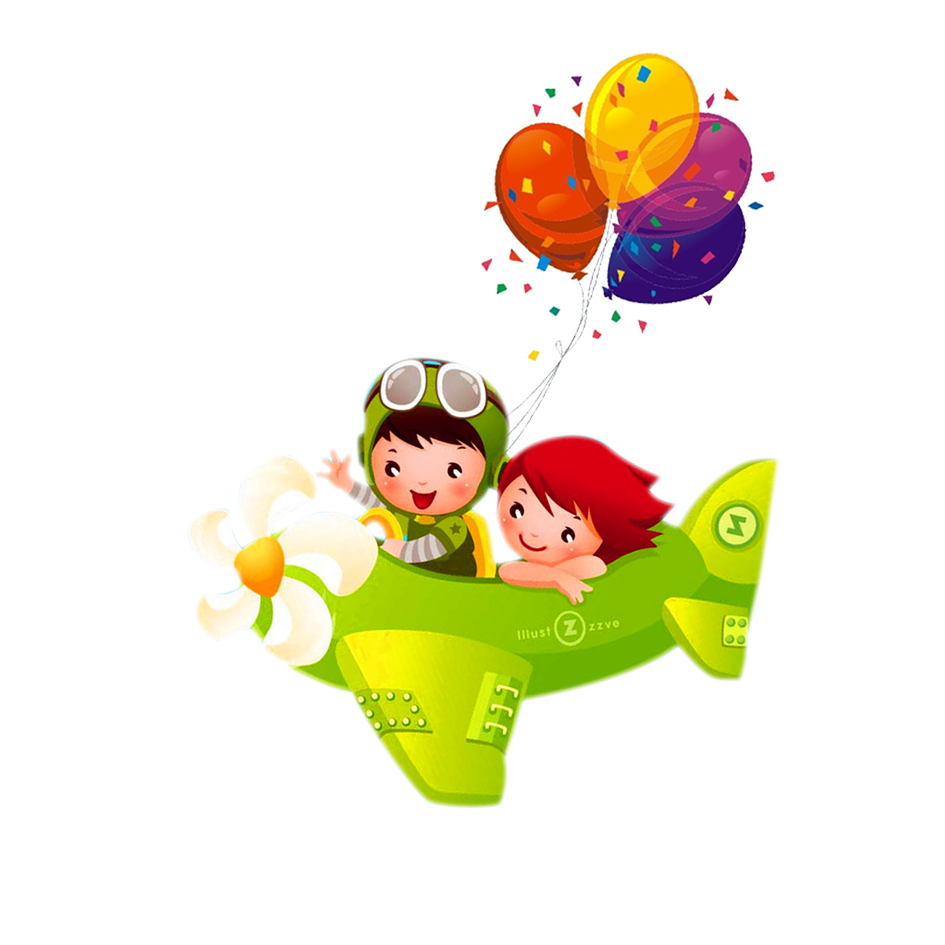 Rule:
This game can be played individually or in teams.
You have to choose the right answer for each picture  shown on the slide.
LET’S PLAY!
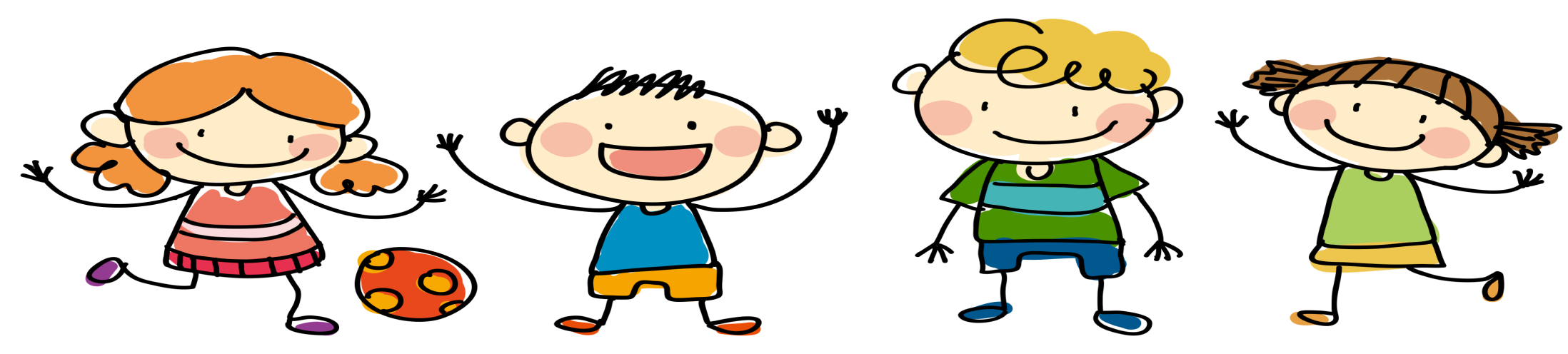 Excellent!
Letter Pp
Letter Qq
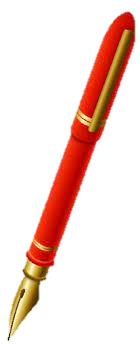 (_____________)
Excellent!
queen
penguin
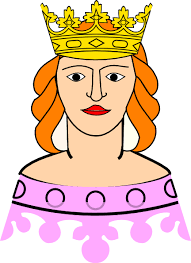 (_____________)
Excellent!
pen
queen
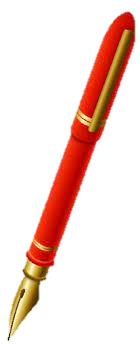 (_____________)
Excellent!
queen
question
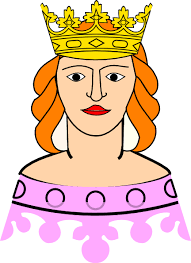 (_____________)
Excellent!
pen
penguin
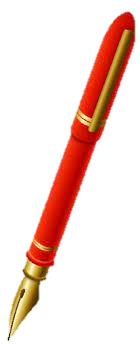 (_____________)
Excellent!
Letter Pp
Letter Qq
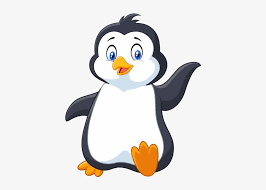 (_____________)
Excellent!
queen
penguin
(_____________)
Excellent!
Letter Qq
Letter Pp
What’s your name?
(_____________)
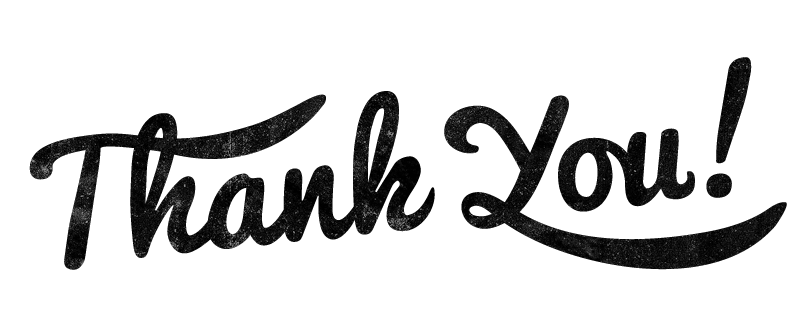 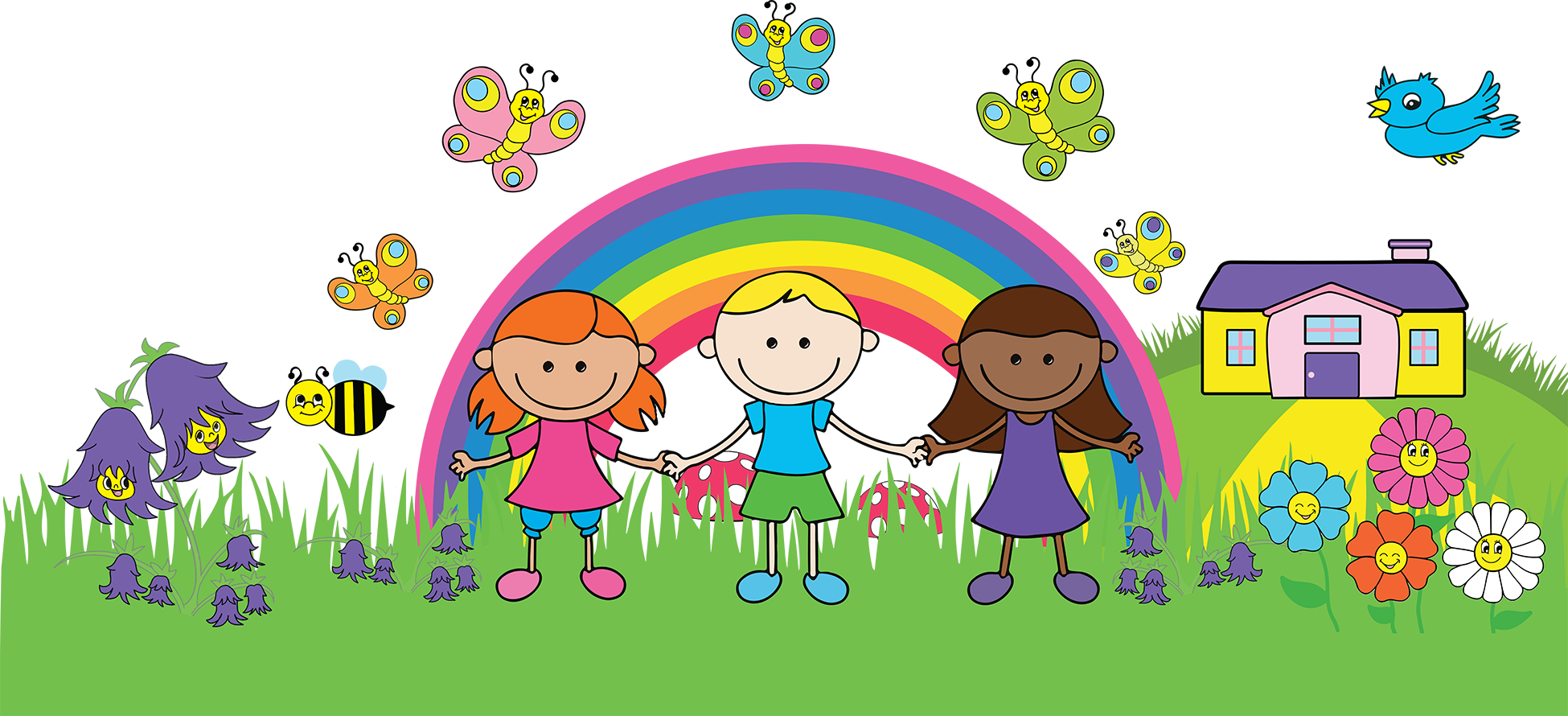